8th International Conference on Women in Physics
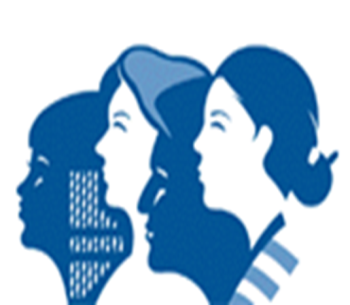 Women in physics in Senegal
Dia, Aichetou-Diop 1 ,Boye, Ndeye Arame-Faye 2

1 Applied Sciences and Technology, University of Gaston Berger, Saint Louis, Senegal.
2 Science and Technology, University of Cheikh Anta Diop, Dakar, Senegal.
(I ) Women in Physics
Senegal is populated by about 18 million people, with more than 50% of them women [1].

Traditionally, in Senegal, women's main role is to look after their husbands and children. Nowadays, in addition to that, they are represented in almost all fields of work, including physics. Indeed, as in all fields of science, women are underrepresented in physics, because of the illiteracy’s problem. UNESCO shows that fewer than four out of 10 Senegalese women (39%) are considered literate, compared with 62% of men [2].

Referring to [3], which described the situation mainly at the University of Cheikh Anta Diop in Dakar, the situation of women in physics in Senegal has been improved, even though there is still a need to tackle some issues. 

Therefore, the first question we raise is about the situation of women in physics (I) then, focusing on a case study conducted in the second largest University of Senegal, which is the University of Gaston Berger in Saint Louis, and after trying to highlight some recommendations for improving the situation of women in physics (II).
The figure shows the different training units at the Gaston Berger University in Saint Louis in 2021-2022 academic year. It can be seen that the representation of girls in physics is lower than in the other fields. Physics is studied in SAT and IPSL, with 27% and 26.1% girls respectively in the first year. The percentage of girls decreases further at higher levels. At the Master's level, the representation of girls in physics is lower, at 21% in SAT and 23% in IPSL. At the P.H.D level, the representation of girls in physics is to 5 for 34 males in SAT because IPSL doesn’t yet doctorate. For Today, women no longer have any doubts about their ability to fit into courses where boys are more numerous. That's why there are women in physics courses.

Today, at the University Gaston Berger of Saint Louis, students are recruited as early as the first year of their bachelor's degree in Maths, Physics, and Computer Science. This increases the number of women researchers in physics. In 2001, when students studying mathematics or physics were separated, the percentage of girls in physics was 6%. 
Encourage girls from an early age to love physics.
Give grants to girls who want to study physics
What are the prospects for female physics students?
Although women face many obstacles in male-dominated scientific fields, they are making significant contributions and changing power dynamics to end their underestimation. Here are just a few of them:
Ndeye Arame Boye Faye is a researcher and a full professor at the Faculty of Science and Technology at Cheikh Anta Diop University (UCAD) and holds a Ph.D. in Atomic Physics
Ndeye Maty Ndiaye is a doctor in engineering science and technology. Her research is aimed at solving the problem of access to energy, particularly in her country, Senegal.
Ms. Mane SECK recently defended, with flying colors, a doctoral thesis in Applied Physics on the subject of Materials and Electronic Devices.
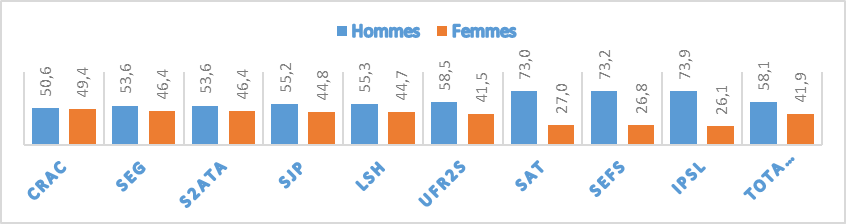 (I I) Recommendations for improving the situation of women
Source: Statistics on registered students 2021-2022. 
Direction de la Scolarité de l'Orientation et des Statistiques, 
Direction de la Communication et du Marketing.
References:
[1] Agence Nationale de la statistique  et de la Démographie, 2023. https://www.ansd.sn
[2] U. Hanemann (Ed.). Last update: 1 février 2018. Projet d'Alphabetisation des Jeunes Filles et Jeunes Femmes avec les Technologies de l'Information (PAJEF), Sénégal. UNESCO Institute for Lifelong Learning. (Accessed on: 1 June 2023, 11:03 CEST)
{3] Boye-Faye, N.A, Thiandoum, C, Gueye-Ndiaye, F.K, 2013. Women in physics in Senegal, AIP Conference Proceedings 1517, 144–145. https://doi.org/10.1063/1.4794261
Equality between men and women in physics will be difficult because women are underrepresented. It can be explained in two main reasons as followed: economically and traditionally [3].
ICWIP 2023 (online mode) 10-14 July 2023
ICWIP 2023 (online mode) 10-14 July 2023